Муниципальное казенное учреждение
«Центр развития образования»
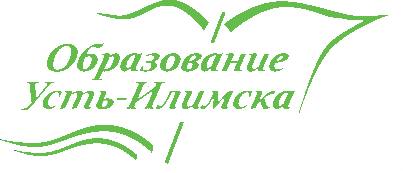 ИТОГИ работы ТПМПК в 2022-2023 учебном году
Докладчик
Солдатова Г.Е., начальник отдела психолого-педагогического и социального сопровождения МКУ «ЦРО»
Количество обследованных комиссией в 2022-2023 уч.г.
Всего обследовано – 914 обучающихся:
Дошкольников- 366 детей;
Школьников-417 ( НОО-215 чел., ООО-202 чел.);
Выпускников 9 классов- 131 чел.
Рекомендованные программы
Школьники:
Для детей с ТНР-25 человек;
Для детей с  ЗПР -277человек;
Для детей с НОДА- 1 человек;
Для детей с нарушением зрения-6 человек
Обучение по ООП, консультирование-33 человека;
Для детей с умственной отсталостью
(интеллектуальными нарушениями)- 75 человек,  (54 детей -легкая УО, 21- умеренная и тяжелая УО);
ГВЭ - 131 человек
Положительное
Все ОУ стали грамотно готовить документы;
Некоторые ОУ стали результативнее готовить родителей для принятия ими решения ТПМПК;
Во всех ОУ имеются заявления родителей на организацию обучения по АООП;
Составлен УП на коррекционные занятия и согласован с родителями;
Во всех ОУ работает ППк;
Во всех ОУ используется в  работе с детьми с ОВЗ индивидуальный образовательный маршрут (ИОМ)
Проблематика
Среди педагогов бытует мнение, что есть какая-то «облегченная программа», на что они  и настраивают родителей;
Педагоги считают,  что ТПМПК может перевести неуспевающего ученика в следующий класс или оставить его на повторный год обучения;
Отмечены случаи, когда педагоги ставят положительные отметки детям с умственной отсталостью, переводят их даже без академической задолжности в следующий класс, обучают до 6,7 класса, а потом  приводят их на комиссию;
30  семиклассников, 10  восьмиклассников и 7 девятиклассников в этом году  были впервые представлены на ТПМПК;
Учащимся, получившим заключение ТПМПК на обучение по АООП для умственно отсталых детей, но отказавшимся переходить в ГО КУ СКШ, ставятся положительные отметки по результатам четверти и года.
ПРОБЛЕМАТИКА
ГВЭ:
12 (23) выпускников 9 классов получили заключение ТПМПК на прохождение ГИА в форме ГВЭ, не имея статуса ОВЗ. Эти дети получили обычный КИМ, они не имеют льготы при подсчете баллов. 
(Всего -12 выпускников: СОШ№17- 1 учащийся, СОШ№5, 9, 14-  по 2 ученика, СОШ№8- 5 учеников)
Проблематика
В организации условий обучения детей с ОВЗ:
Для детей с ТНР недостаточное количество часов учителя- логопеда (не менее 3-х)в учебном плане коррекционного раздела;
Родители жалуются на работу педагогов-психологов (отсутствует индивидуальная работа);
Не во всех ОУ работают дефектологи;
Отсутствуют часы индивидуальных занятий по предметам, которые вызывают затруднения и др.
ПРЕДЛОЖЕНИЯ
В очередной раз проанализировать деятельность педагогов   по выявлению учащихся, испытывающих трудности в обучении;
Повысить ответственность педагогов за необъективное выставление отметок и позднее выявление детей, испытывающих трудности в обучении;
Продолжить  методическую  работу с педагогами по содержанию АООП;
Привести в соответствие с АОО программами учебные планы;
.
СПАСИБО  ЗА ВНИМАНИЕ